ETIK PENELITIAN  KESEHATAN
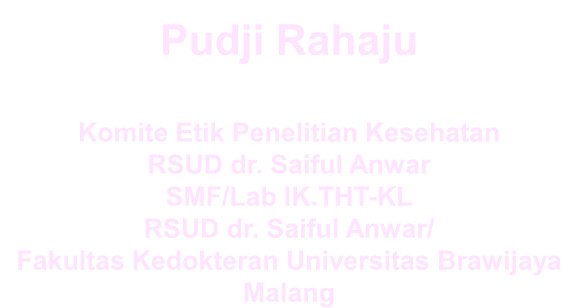 Hamdiyah, S.ST., M.Keb
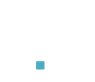 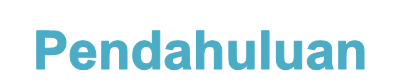 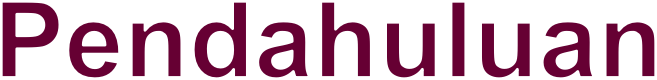 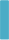 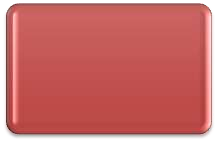 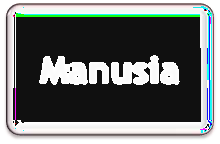 Manusia
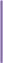 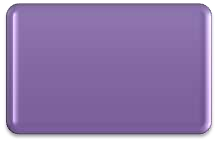 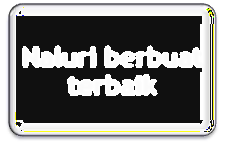 Naluri berbuat  terbaik
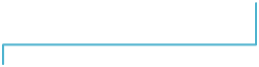 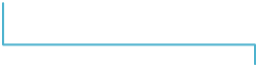 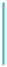 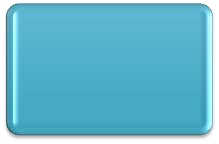 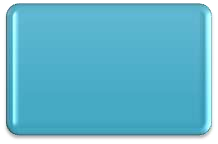 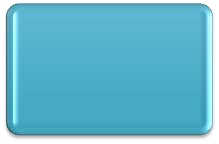 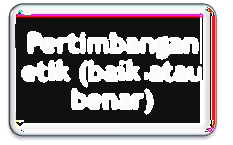 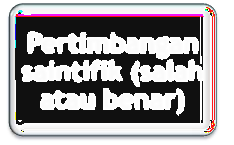 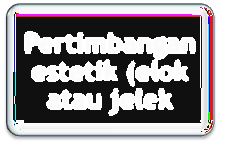 Pertimbangan  etik (baik atau  benar)
Pertimbangan  saintifik (salah  atau benar)
Pertimbangan  estetik (elok  atau jelek
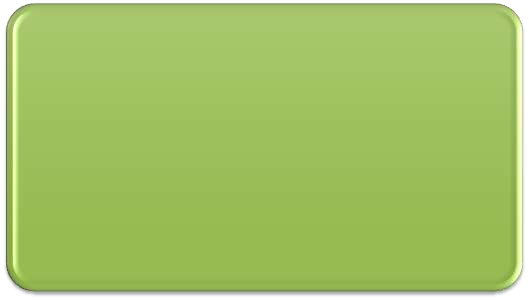 Pemahaman  Penghayatan  Pengamalan  tentang
Pertimbangan baik/buruk
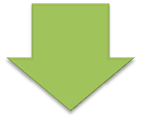 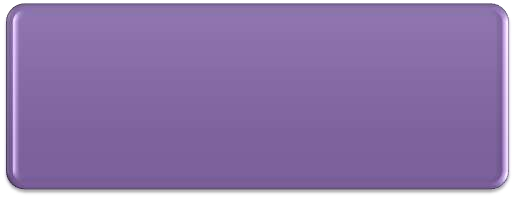 MORAL
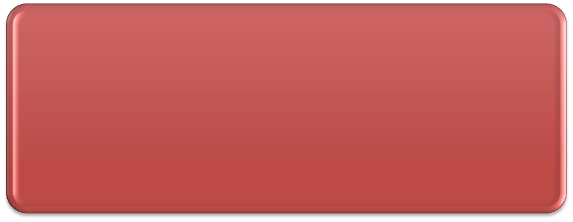 MORALITAS
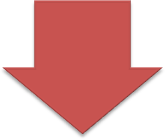 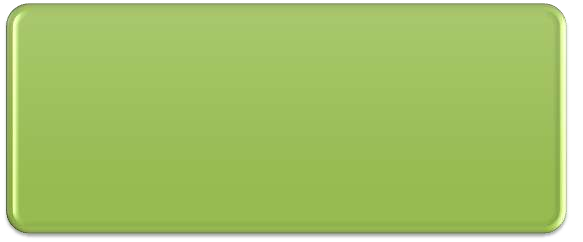 Nilai moral sebagai acuan  untuk  mempertimbangkan
baik buruk
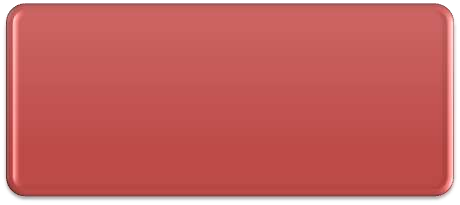 Moralitas yang berlaku  untuk kelompok  masyarakat tertentu
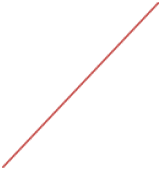 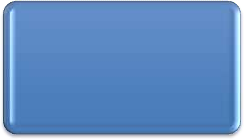 Etik
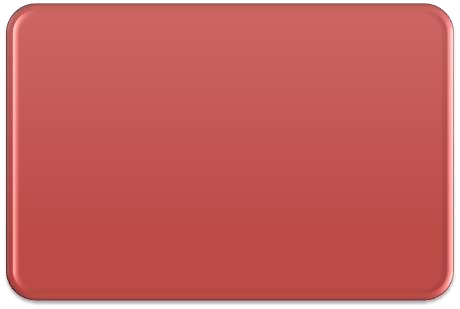 Selalu dipadankan dengan  predikat yang  mencerminkan  komunitasnya
(misal : etik kehakiman  merujuk pada moralitas  hakim
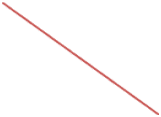 Etik Penelitian Kesehatan
Moralitas bagi peneliti  dibidang kesehatan
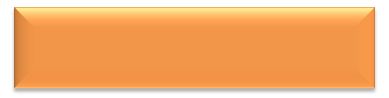 Etik Akademik
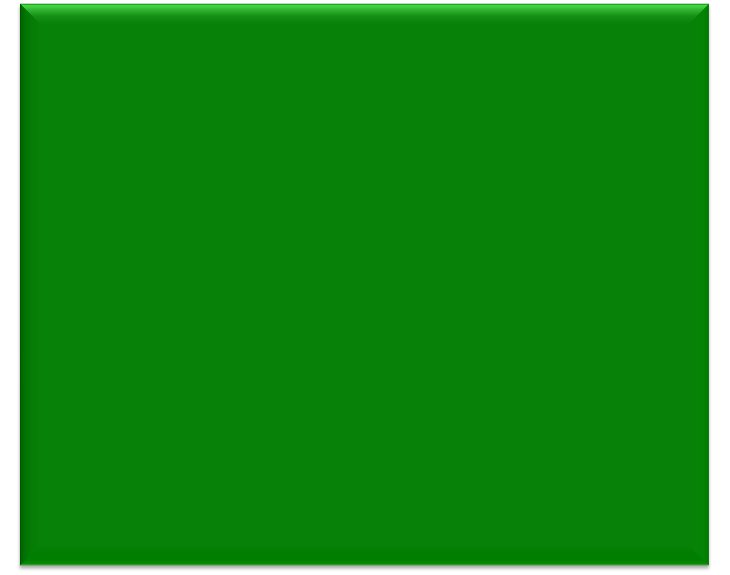 Peneliti adalah ilmuwan, akademisi

Mengembangkan fungsi ilmu :
 Mendeskripsikan, menelusuri  hubungan sebab akibat,  meramalkan alam semesta
 Mengembangkan langkah intervensi  agar alam semesta lebih  bermanfaat dan bersahabat

Kemaslahatan umat manusia
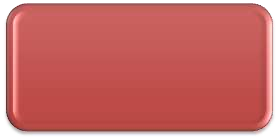 Pelayanan  Kesehatan
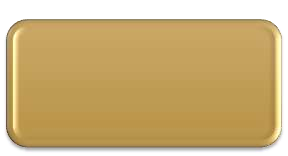 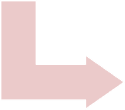 Etik  Pelayanan  Medik
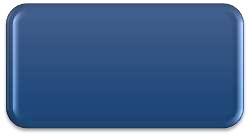 Ilmu  Biomedik
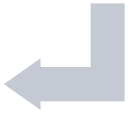 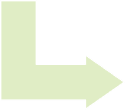 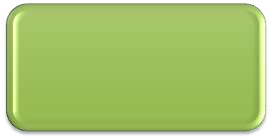 Etik  Biomedik


Bioetik
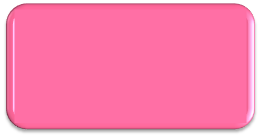 Etik  Akademik
Bioetik
Berfokus pada :
Berfokus pada :
Integritas  peneliti  sebagai  ilmuwan
Pengorbanan  subjek
Keselamatan  subjek
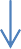 Memelihara  dan  memanfaatkan  alam semesta
Memelihara dan  menghormati kehidupan  dan kemanusiaan
Etik penelitian  kesehatan
Panduan Etik
Kompilasi dan kodifikasi moralitas  yang berkembang dilingkungan  komunitas peneliti kesehatan beserta  stake holdernya
Prinsip Etik Penelitian Kesehatan
Lebih spesifik tertuju pada kegiatan  penelitian kesehatan yang lebih  spesifik pula

Dibutuhkan acuan umum yang lebih  fleksibel  PRINSIP	ETIK

Prinsip Etik Biomedik
Etik Penelitian  Kesehatan
Etik Biomedik
&
Dikukuhkan oleh Pemerintah dalam  bentuk peraturan yang mengikat  untuk dilaksanakan

Sanksi bila dilanggar
Hukum Kesehatan
Kegiatan penelitian kesehatan harus  selaras dengan :
BUDAYA
Tata nilai
Perilaku
Budaya
masyarakat
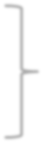 Subjek Penelitian
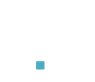 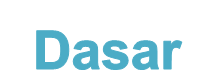 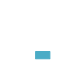 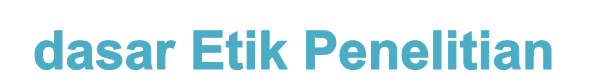 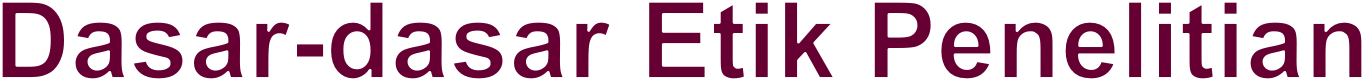 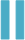 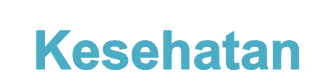 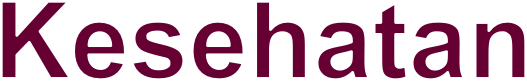 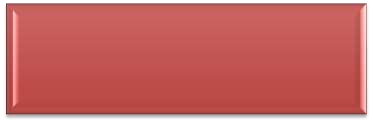 Etik
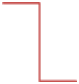 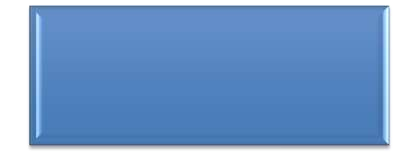 Kebebasan &  tanggung jawab
Moral
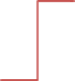 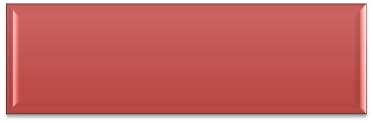 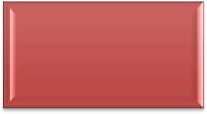 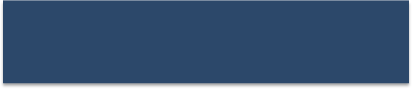 Kewajiban Moral
Etik
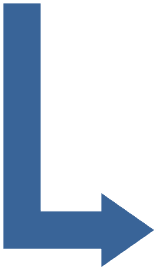 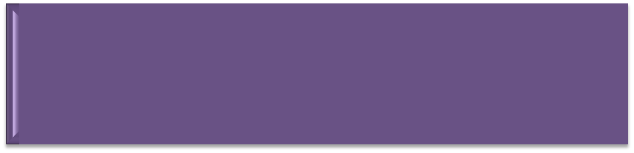 Tidak mempunyai kekuatan yang  mengikat untuk dipaksakan  penerapannya

Bersifat Otonom


Penegakannya tidak dapat  dipaksakan melalui upaya  pemaksaan eksternal
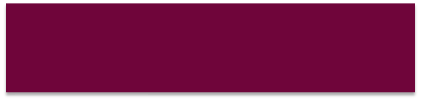 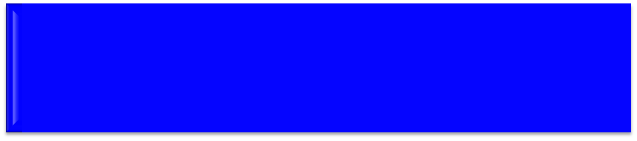 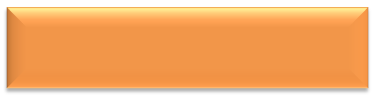 Kebebasan
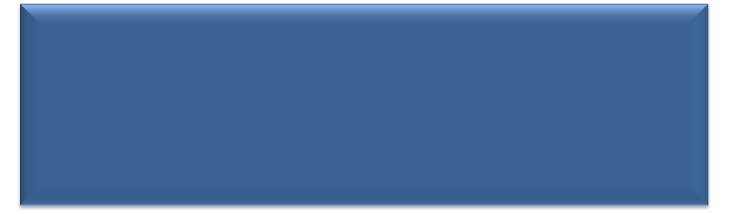 Kebebasan Sosial
 Kebebasan yang diterima dari orang  lain


Kebebasan Eksistensial
 Kemampuan manusia untuk  menentukan tindakannya sendiri
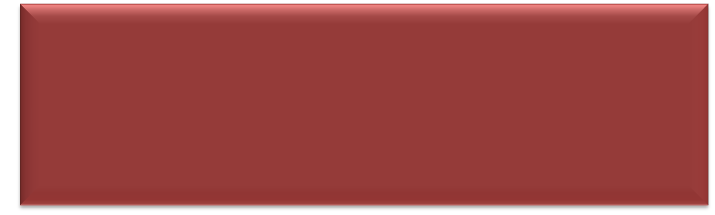 Hubungan sistem nilai dan tingkah laku dan tindakan  seorang pengemban profesi dengan moral dan etika :
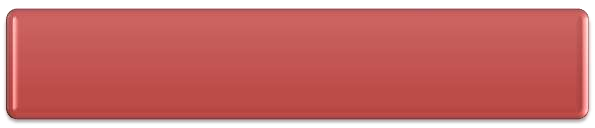 4. Falsafah moral dan teori – teori  etika untuk menerangkan mengapa  perbuatan manusia baik & benar,  atau buruk & salah

3. Asas – asas Etik
 Penerapan teori – teori etik  dalam praktik
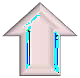 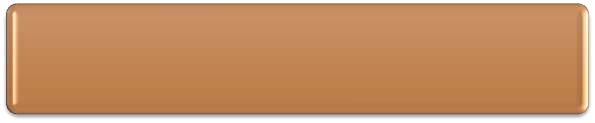 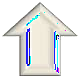 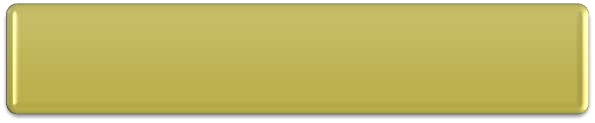 2. Aturan – aturan Etik dan Kode  Etik


1. Penilaian, Keyakinan dan  Perbuatan
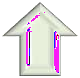 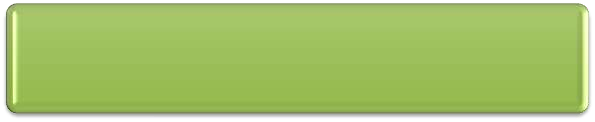 Falsafah moral dan teori-teori etika  Modal diatas menjelaskan bahwa :
Penilaian (judgement), keyakinan (beliefs),  perbuatan atau tindakan (action) seorang  profesional (termasuk dokter peneliti)  mendapat pembenaran (justification) jika  sesuai dan tidak bertentangan dengan :
Aturan-aturan Etik / Kode Etik.
Aturan dan kode ini mendapat pembenaran  bila sesuai dengan :
Asas – asas Etik
Aturan – aturan dan asas – asas etik  mendapat pembenaran dari :
Falsafah Moral dan Teori – teori Etik
Perkembangan Etik Penelitian Kesehatan
Perkembangan Norma Etik Kedokteran :
Sumpah dokter Hindu (1500 SM)  Sumpah dokter China
 Penderita yang diobati jangan dirugikan
Hippocrates (460 – 337 SM)
 Prinsip primum non nocere (yang utama  adalah jangan menyakiti) (The Epidemics)
Herophillus & Erasistrasus (Abad III SM)
 Pendalaman anatomi merupakan dasar  utama untuk dapat memberikan  pengobatan yang efektif

viviseksi
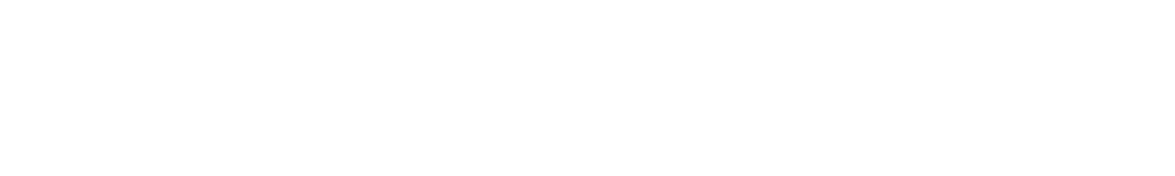 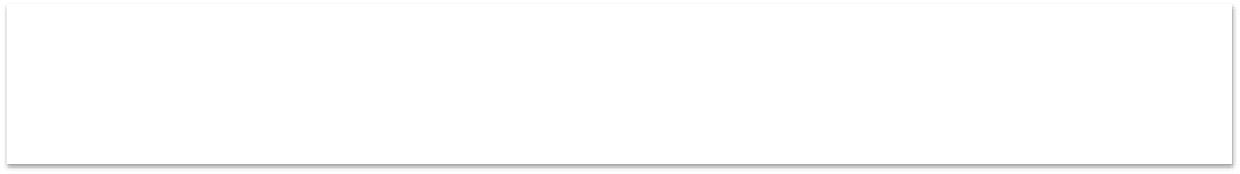 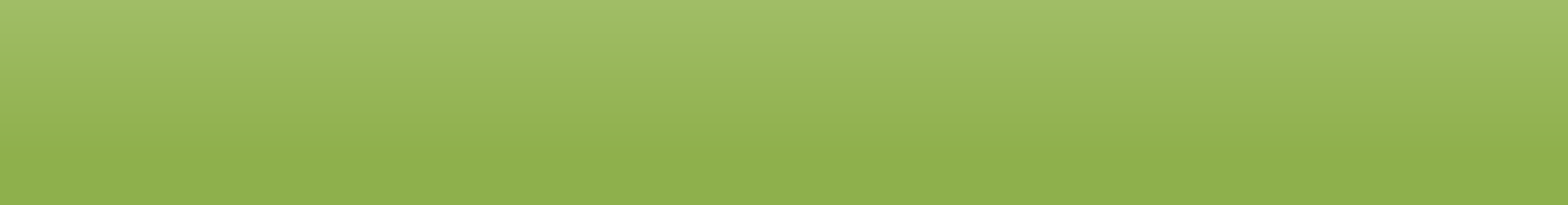 Celcus & Terrullian (filosof Kristiani)
 Viviseksi sama dengan pembunuhan
Sesudah masa Renaissance
 Penelitian fokus pada patologi penyakit,  biokimia, dan anatomi

Penelitian eksperimental yang merugikan  masyarakat (subjek penelitian)
Jean Claude Bernard (1865)
 Introduction to Experimental Medicine
 Semua penelitian harus berguna bagi  subjek yang diteliti dan penelitian yang  menyakiti subjek harus dilarang

anti viviseksi
Nazi
 Masa puncak penyimpangan norma –  norma etik
 Dokter – dokter Nazi terhadap tawanan  perang PD II
 Memeriksa ketahanan manusia dalam  air suhu 0 C (sangat tidak manusiawi,  merugikan dan menyakiti subjek)
Nuremberg Code (1946)
 Aturan – aturan tentang penelitian pada  manusia

INFORMED CONCENT dari subjek  penelitian
Declaration of Geneva (1948)
 Seorang dokter harus mengutamakan  kesehatan penderita
Deklarasi Helsinki I (World Medical  Association (WMA) 1964)
 Rangkaian aturan panduan penelitian  klinis
 Kebijaksanaan diserahkan kepada  peneliti sendiri, tidak ada pengawasan  pihak lain (peneliti menentukan sendiri  apakah penelitiannya menyimpang / tidak  dari norma etik)
 Tugas utama dokter adalah menjaga  kesehatan penderita
Deklarasi Helsinki II (Tokyo, World Health  Assembly ke-20, 1975)
 Mengharuskan protokol penelitian pada manusia  harus ditinjau dan diteliti dulu oleh panitia untuk  pertimbangan, tuntunan dan komentar

Harus ada pernyataan kelayakan etik (ethical  clearance)

Hasil penelitian tidak boleh dipublikasikan tanpa
adanya ethical clearance

Komisi Etik Penelitian
Revisi Deklarasi Helsinki II
Venesia 1983
Hongkong 1989
Seoul Korea Selatan 2008
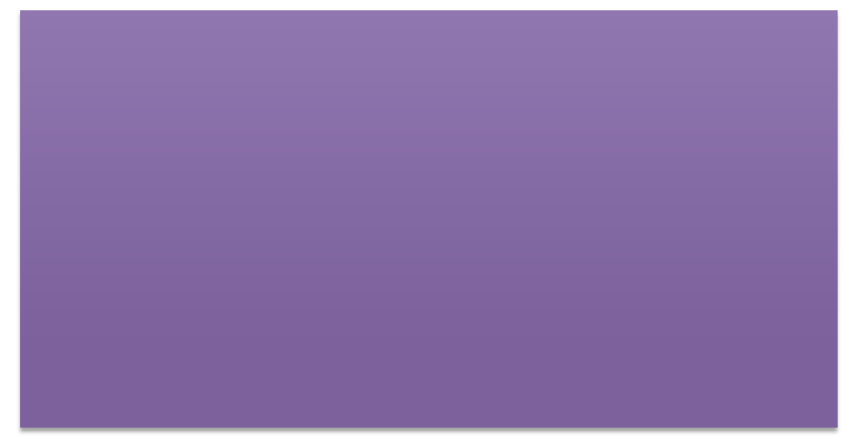 1982  Proposed International Guidelines  for Biomedical Research Involving  Human Subject
 Publikasi yang menjelaskan  Deklarasi Helsinki
1983  Council for International  Organization of Medical Sciences  (CIOMS) + WHO
 Penyempurnaan publikasi 1982
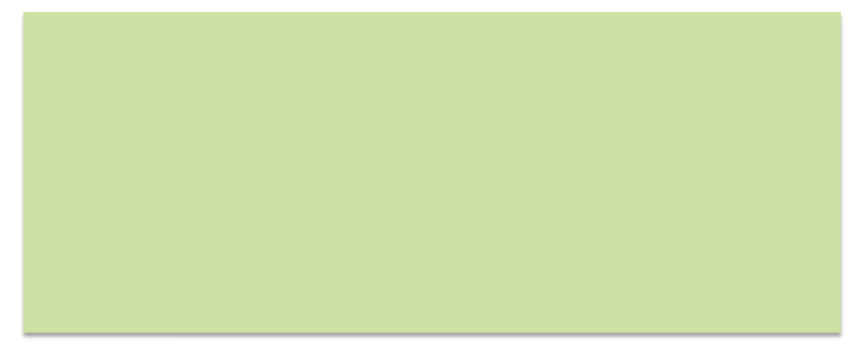 1991  Kerjasama CIOMS + WHO
 International Guidelines for
Ethical Review of  Epidemiology Studies
 Panduan etik penelitian  epidemiologis
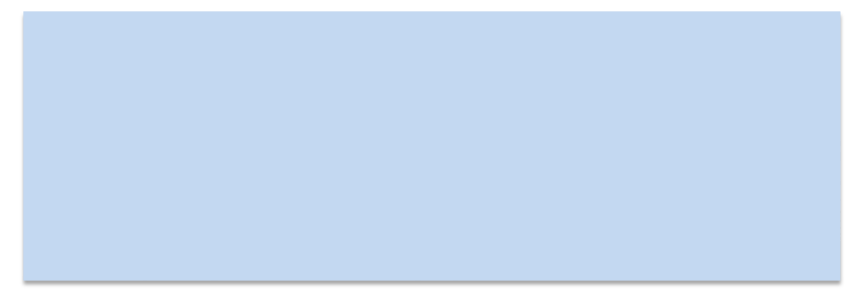 Pembentukan Komisi / Panitia berskala  institusional, ataupun berskala nasional
 Diperlukan untuk melaksanakan  ethical clearance sebagai lampiran  wajib pada setiap penelitian
PERAN PENELITI
Pengetahuan
Penghayatan
Pengamalan
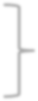 Etik Kedokteran
Melekat pada kepribadian  profesional dokter
KOMPETENSI ETIK
Kompetensi Etik
Memahami dan menghayati dimensi etik  penelitian kesehatan

Mengamalkan sikap untuk merancang dan  melaksanakan penelitian kesehatan dengan  memperhatikan permasalahan etik yang mungkin  muncul


Menyesuaikan pola penelitian
Memenuhi acuan etik yang berlaku
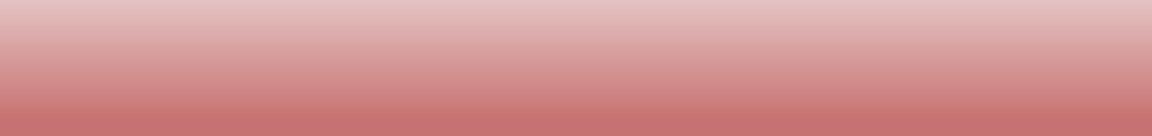 PENELITIAN KESEHATAN
Menemukan sesuatu baik  secara kuantitatif dan  kualitatif
Membuktikan hipotesis


Meliputi penelitian  observasional  (pengamatan) dan  eksperimental (percobaan)
Penelitian Observasional :
Proses “pasif” (tanpa perlakuan)
Tentang suatu fenomena kesehatan  (misal : penelitian epidemiologis dll)

Penelitian Eksperimental :
Aktivitas tergantung dari intervensi  atau perlakuan yang dicobakan
Selalu terkait masalah etik yang  kompleks
Penelitian Kesehatan dengan Subjek  Manusia
Perhatikan keseimbangan risiko -  manfaat

Risiko tidak boleh lebih besar dari  manfaat

Faktor risiko dan manfaat  bagian  penting dalam upaya melindungi  subjek manusia
Perimbangan risiko & manfaat erat  kaitannya dengan prinsip umum etik  penelitian kesehatan, meliputi :
“Respect for persons” (menghormati harkat  dan martabat manusia)

“Beneficence” (berbuat baik dengan  memaksimalkan manfaat dan meminimalkan  risiko)

“Justice” (keadilan bagi seluruh subjek  penelitian)
“Veracity” (kejujuran)

“Confidentiality” (kerahasiaan)

“Non Maleficence” (tidak  merugikan, do no harm)
Penelitian kesehatan pada manusia  harus memenuhi dua kriteria yang  mengacu pada Deklarasi Helsinki :
Kriteria Kepatutan
Kriteria Persetujuan
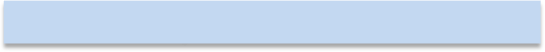 1. Kriteria Kepatutan
Termasuk dalam kriteria kepatutan adalah :
Ada harapan bahwa penelitian tersebut memberikan wawasan baru yang tidak dapat
diperoleh dengan cara lain,
Manfaat penelitian tersebut harus lebih banyak dari pada risiko yang akan disandang  oleh subjek penelitian,
Kepentingan manusia subjek penelitian selalu ditempatkan diatas kepentingan ilmu
pengetahuan,
Penelitian tersebut harus sesuai dengan prinsip ilmiah dan harus didasarkan penelitian  laboratorium maupun penelitian hewan percobaan serta harus didasarkan pengetahuan  yang cukup dari kepustakaan ilmiah,
Protokol penelitian tersebut harus jelas dan tertulis dan dinilai terlebih dulu oleh  panitia/komisi etik yang independen,
Penelitian harus dilaksanakan oleh peneliti yang berkualitas baik dan harus diawasi
oleh dokter yang kompeten,
Dalam penelitian dengan subjek manusia berlaku standar profesi tertinggi, bukan  standar pengetahuan dan kemampuan yang rata-rata,
Pada penelitian dengan subjek manusia secara hukum peneliti bertanggung jawab
penuh secara pribadi,
Integritas subjek harus selalu dijaga dan dilindungi, baik fisik maupun psikisnya,
Privasi subjek harus dijunjung tinggi,
Penderitaan badaniah maupun rohaniah dari subjek harus dibatasi secara maksimal,
Harus dilakukan pencegahan semaksimal mungkin terhadap kerugian, kecacatan dan  kematian dari subyek penelitian,
Setiap penelitian segera harus dihentikan jika ternyata ada subjek yang mengalami
kerugian, kecacatan dan kematian.
Khusus untuk penelitian uji klinis eksperimental dengan
subjek penderita, terdapat syarat khusus :
Penelitian (uji klinis) terhadap pasien hanya
diperbolehkan bila ada indikasi medis,
Penelitian pada pasien atas dasar indikasi medis dan  dengan persetujuan pasien hanya dapat dilaksanakan jika  peneliti adalah bukan dokter yang merawatnya,
Dalam pelaksanaan penelitian, peneliti dan pasien harus  yakin betul bahwa yang digunakan adalah metode  diagnostik atau terapeutik yang sebaik mungkin,
Jika ada pasien yang tidak memberi persetujuan untuk  ikut dalam penelitian, maka hal itu dijamin tidak ada  dampak negatif terhadap hubungan dokter-pasien,
Pasien yang sedang dalam keadaan koma, atau pasien  yang mempunyai penyakit yang tidak mungkin dapat  disembuhkan, atau pasien yang dalam stadium akhir  hidupnya, tidak diperkenankan dijadikan subyek  penelitian.
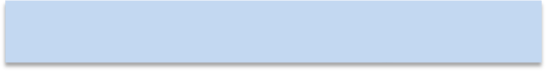 2. Kriteria Persetujuan
“ Informed Consent” / Persetujuan Setelah  Penjelasan (PSP)
 Merupakan syarat mutlak penelitian  kesehatan
 Informasi selengkap mungkin,tidak boleh  ada yang dirahasiakan oleh peneliti
 Isi informasi harus mencakup (Deklarasi  Helsinki) :
“The aims, method, anticipated benefits  and potential hazards of the study and the  discomfort it may entail”
Penarikan /  Pembatalan PSP
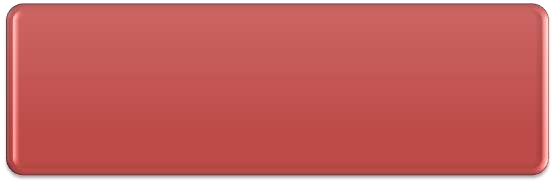 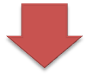 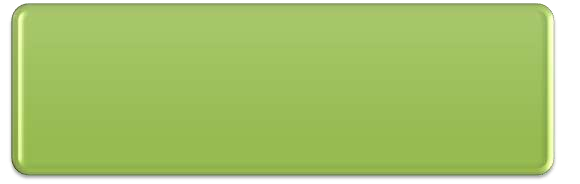 Implikasi risiko subjek  penelitian tidak ada
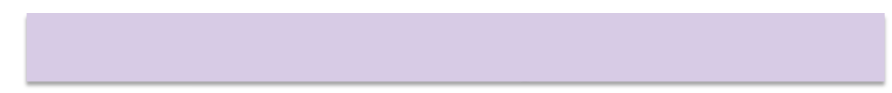 Penelitian kesehatan pada manusia
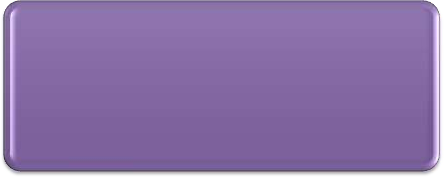 PSP
Kriteria kepatutan
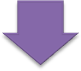 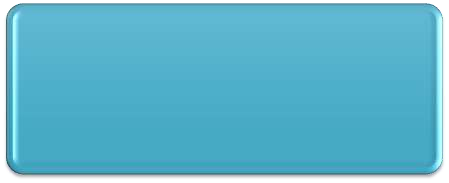 Sangat penting !!!
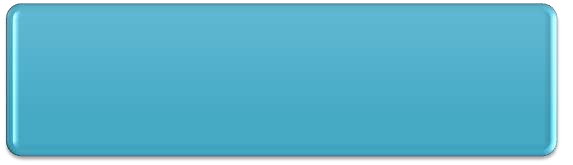 Pelanggaran terhadap  ketentuan diatas
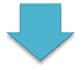 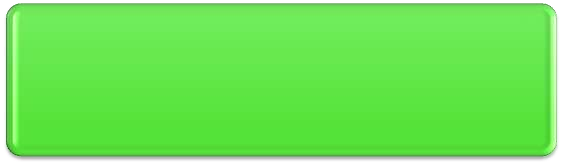 Melanggar hukum
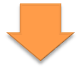 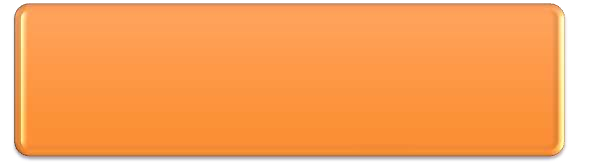 Sanksi hukum (pidana,  perdata, administratif)
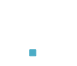 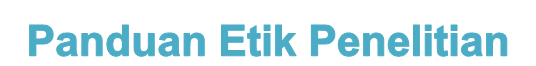 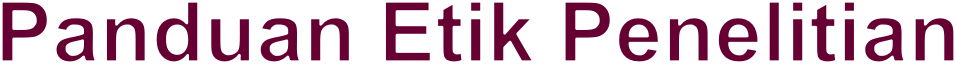 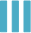 A. Kode Nuremberg (Nuremberg Code)
Landasan kokoh karakteristik kelayakan etik suatu
penelitian kesehatan subjek manusia, mencakup :
1.	Persetujuan sukarela subjek penelitian  setelah PSP (kode 1)
Subjek setiap saat dapat menghentikan
keikutsertaannya (kode 9)
Penelitian harus bermanfaat bagi masyarakat
banyak (kode 2)

Penelitian harus mempunyai landasan ilmiah  yang kokoh  hasil diyakini akan dapat dicapai  (kode 3)

Risiko yang harus dihadapi subjek harus wajar
dan manusiawi (kode 4, 5, 6, 7, 10)

Penelitian harus dilaksanakan oleh ahli di  bidangnya (kode 8)
A. Deklarasi Helsinki
Dokumen utama yang fundamental di bidang etik
penelitian kesehatan
Pedoman penelitian kesehatan klinik dan non  klinik
Amandemen Seoul, Korea, Oktober 2008 terdiri
dari 39 paragraf

Perlu pertimbangan khusus dalam merekrut
subjek yang dependen :
“pasien yang tergantung pada dokternya”  “pasien dengan risiko khusus”
“pasien yang tidak mampu memberikan  persetujuan”
Panduan CIOMS - WHO
Edisi 2002 diterbitkan sendiri oleh CIOMS
 Buku “International Ethical Guidelines for  Biomedical Research Involving Human
Subjects”
(21 guidelines, mengadopsi seluruh  substansi Deklarasi Helsinki yang  dirumuskan lebih rinci disertai komentar –  komentar / catatan)
 Lebih digunakan untuk rujukan
 Guidelines ini lebih menonjol pada :
Cara mendapatkan subjek dengan  karakteristik khusus
Cara mendapatkan PSP
Cara melakukan penilaian kelayakan  etik oleh reviewer
 Memuat hak subjek yang lebih tegas dan  rinci
 Memuat ketentuan rinci yang membentengi  dokter peneliti sebagai dokter, perawat,  penderita sekaligus investigator
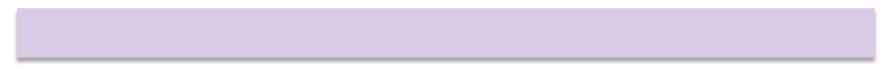 Deklarasi Universal tentang Hak – hak Asasi Manusia
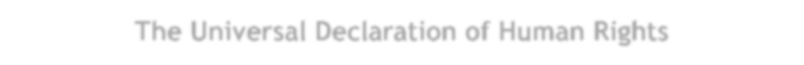 The Universal Declaration of Human Rights

Diberikan kekuatan hukum & moral  (Sidang Umum PBB 1966)


The International Convenant on Civil and Political Rights
 Artikel 7 :
“No one shall be subjected to torture or to cruel, inhuman or  degrading treatment or punishment. Inparticular, no one shal  be subjected without his free consent to medical or scientific  experimentation”

Artikel 7 :
Penegasan perlindungan hak asasi manusia & kesejahteraan  setiap relawan manusia sebagai subjek penelitian kesehatan.
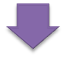 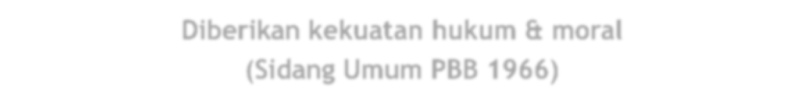 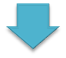 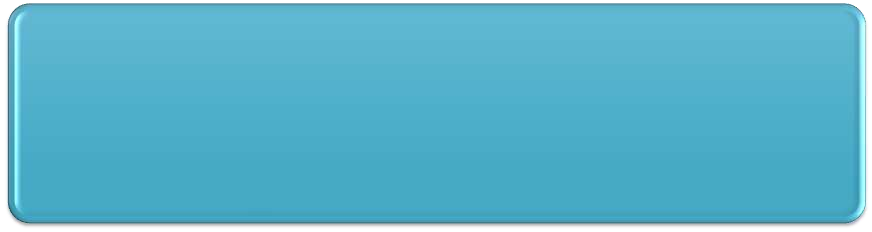 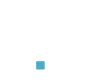 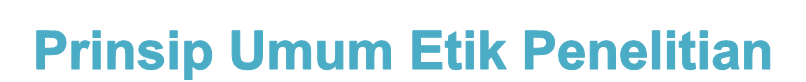 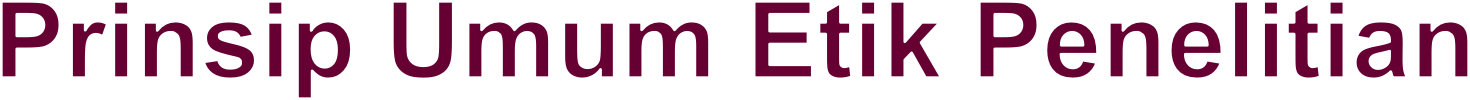 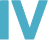 Semua penelitian kesehatan dengan subjek  manusia wajib didasarkan pada prinsip etik :

Menghormati harkat martabat manusia  (respect for persons)
Berbuat baik (beneficience)
Keadilan (justice)
* Menghormati harkat dan martabat  manusia (respect for persons)
 Penghormatan terhadap martabat  manusia sebagai pribadi yang bebas  berkehendak, memiliki dan sekaligus  bertanggung jawab secara pribadi  terhadap keputusannya sendiri
 Tujuan :
Menghormati otonomi

Mengambil keputusan mandiri
(self determination)

Melindungi manusia yang otonominya
terganggu / kurang

Manusia yang berketergantungan
(dependent) / rentan (vulnerable)

Perlindungan terhadap kerugian dan
penyalahgunaan (harm & abuse)
* Etik berbuat baik (Beneficence) & tidak  merugikan (non-maleficence)
Meningkatkan kesejahteraan manusia & tidak
mencelakan

Prinsip fundamental dalam etika medis
	Riset medis :
Suatu kewajiban meminimalisir risiko  dibanding potensi keuntungan dari penelitian
Prinsip etik berbuat baik :
Risiko penelitian harus wajar  (reasonable)
Desain penelitian memenuhi syarat  ilmiah (scientific sound)
Peneliti mampu melaksanakan penelitian  dan sekaligus mampu menjaga  kesejahteraan subjek penelitian
Menentang kesengajaan yang merugikan  subjek penelitian (do no harm)
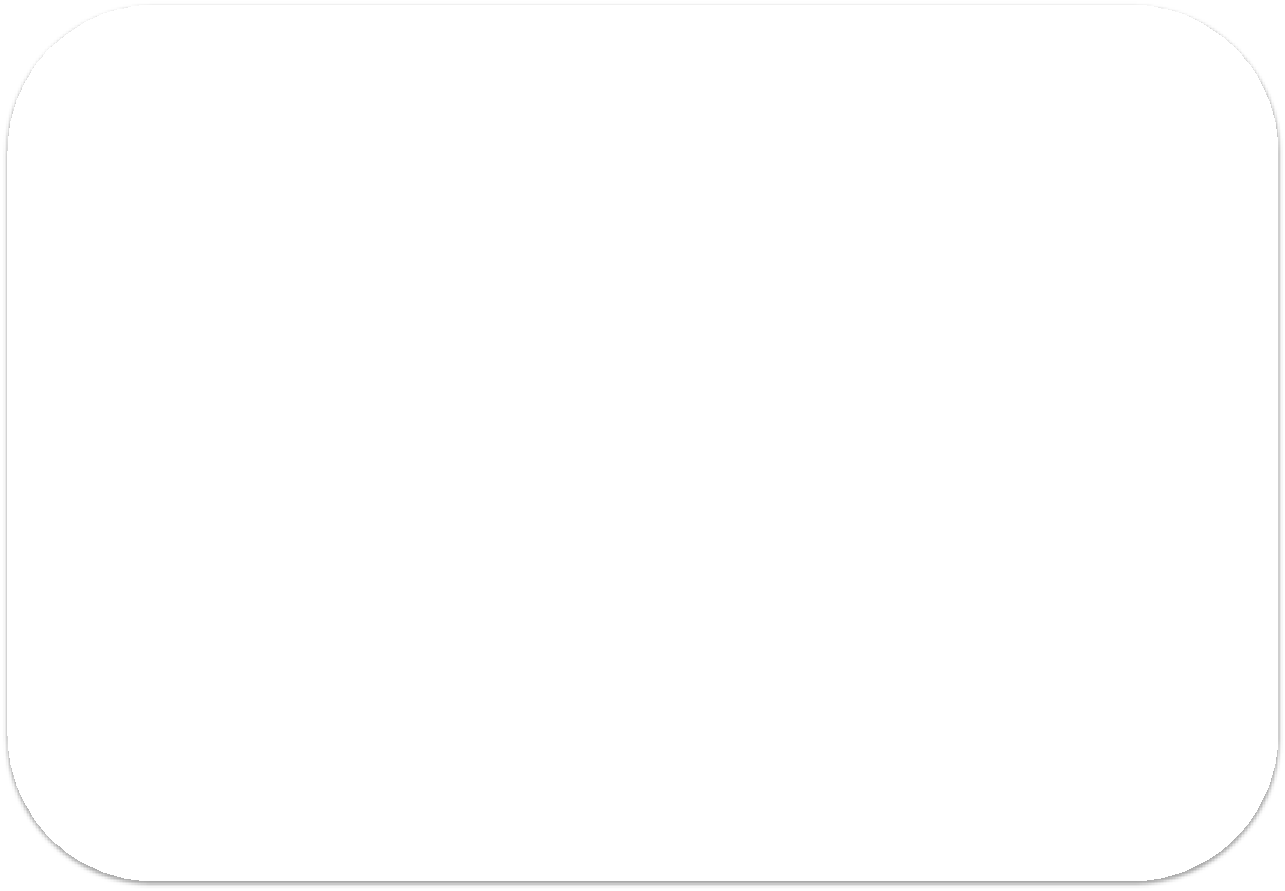 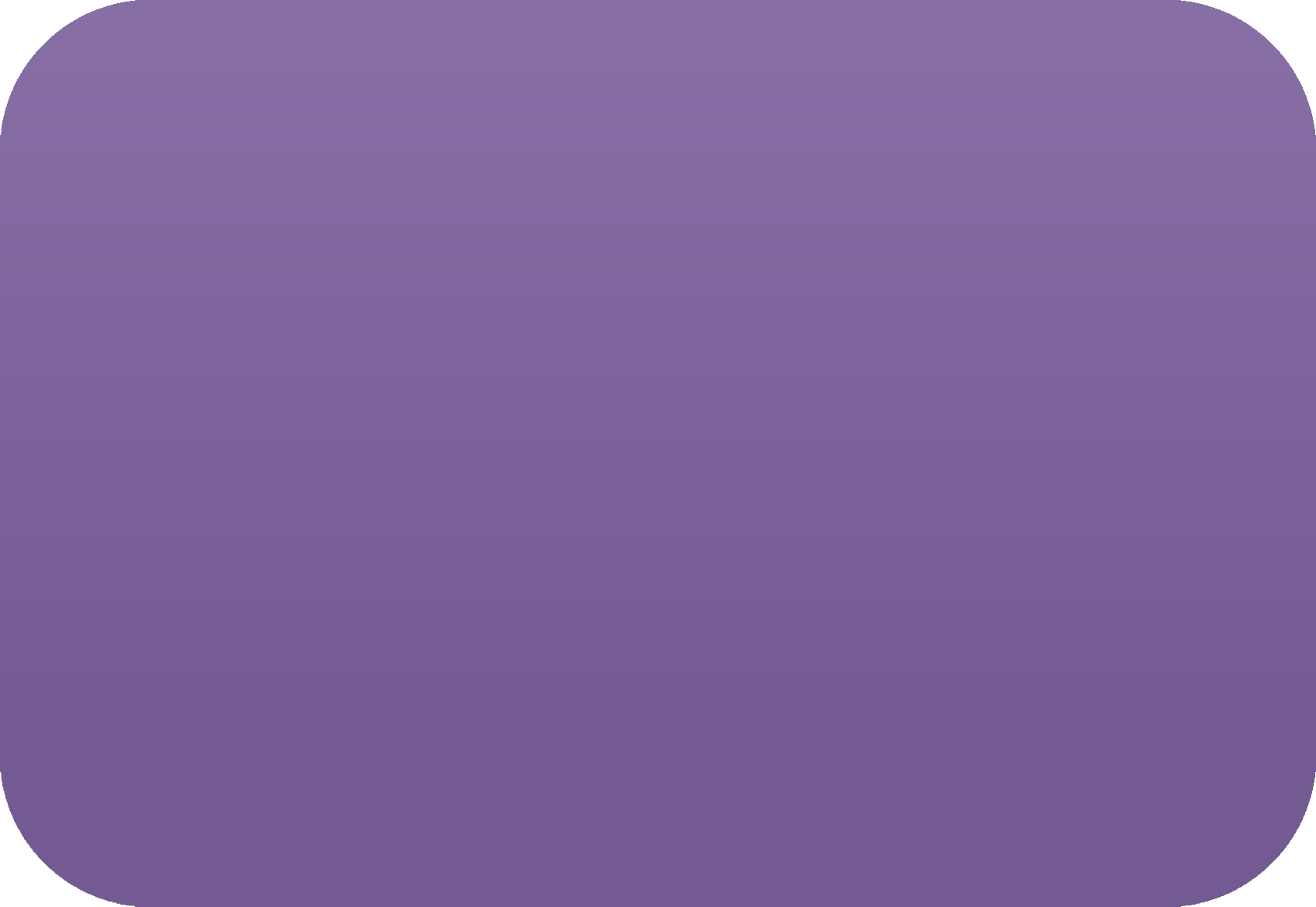 Prinsip keadilan (Justice) :
Kewajiban memperlakukan setiap  manusia secara baik dan benar
Memberikan apa yang menjadi haknya
Tidak membebani dengan apa yang  bukan menjadi kewajibannya
Memperhatikan masalah kerentanan  (vulnerability)
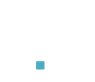 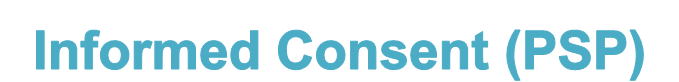 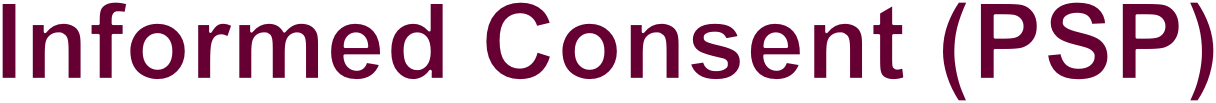 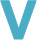 Masalah kunci penelitian kesehatan subjek  manusia
Unsur – unsur penting yang perlu  diperhatikan :
Persetujuan melindungi dan menghormati  otonomi seseorang sebagai subjek
Persetujuan melindungi harkat manusia  sebagai makhluk mulia
Persetujuan berfungsi menunjukkan  kepada masyarakat bahwa para subjek  tidak dimanipulasi atau ditipu
Menciptakan suasana saling percaya  antara peneliti dan subjek penelitian
Informed consent bidang  kesehatan :
Informed consent untuk tindakan medik  (Persetujuan Tindakan Medik = PTM)
Informed consent untuk penelitian  (Persetujuan Setelah Penjelasan = PSP)
Kode Etik Kedokteran Indonesia:
Hubungan antara sang pengobat dan penderita  disebut sebagai transaksi terapeutic

Sumpah Dokter Indonesia:
Dokter bersumpah akan menjalankan  tugasnya dengan :
Cara terhormat
Bersusila
Sesuai martabat pekerjaan sebagai dokter  dan senantiasa mengutamakan kesehatan  penderita
SUMPAH ETIK BIDAN:
Akan mengabdikan ilmu saya dengan jujur dan adil, sejalan dengan profesi bidan. 
Akan mengabdikan diri saya dalam pelayanan kebidanan dan kesehatan, tanpa membedakan agama, pangkat, suku, dan bangsa. 
Akan menghormati kehidupan manusia sejak pembuahan.
Tidak akan menceritakan kepada siapapun dan menjaga segala rahasia, yang berhubungan dengan tugas saya kecuali jika diminta pengadilan untuk keperluan kesaksian
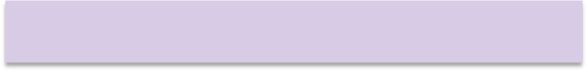 Sumpah Dokter Indonesia
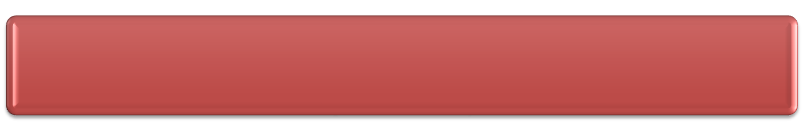 Kode Etik Kedokteran Indonesia  (KODEKI)

Panduan etik “Informed consent” dalam  tindakan medis

Dasar Hukum :
PP No. 32 th 1996 tentang Tenaga Kesehatan
UU No. 29 th 2004 tentang Praktek
Kedokteran
UU No. 36 th 2009 tentang Kesehatan
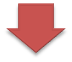 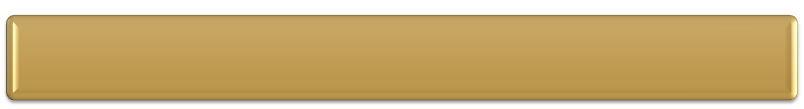 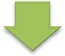 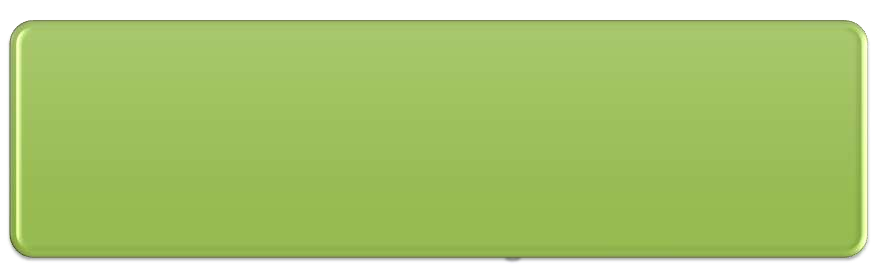 Panduan etik informed consent  untuk penelitian kesehatan :
Pedoman Nasional Etik Penelitian  Kesehatan oleh KNEPK (Komisi  Nasional Etik Penelitian Kesehatan)
Tentang keharusan adanya informed consent untuk penelitian  ditemukan dasarnya dalam Ps. 8 Peraturan Pemerintah Nomor 39  Tahun 1995 Tentang Penelitian dan Pengembangan Kesehatan  disebutkan, sebagai berikut :
Penelitian dan pengembangan kesehatan terhadap manusia  hanya dapat dilakukan atas dasar persetujuan tertulis dari  manusia yang bersangkutan

Persetujuan	tertulis	dapat	pula dilakukan	oleh orang tua	atau ahli
warisnya apabila manusia sebagaimana dimaksud dalam ayat (1) :
Tidak mampu melakukan tindakan hukum;
Karena keadaan kesehatan atau jasmaninya sama sekali tidak
memungkinkan dapat menyatakan persetujuan secara tertulis;
Telah meninggal dunia, dalam hal jasadnya akan digunakan sebagai  subyek penelitian dan pengembangan kesehatan.

Persetujuan tertulis bagi penelitian dan pengembangan  kesehatan terhadap keluarga diberikan oleh kepala keluarga  yang bersangkutan dan terhadap masyarakat dalam wilayah  tertentu oleh Bupati/Walikota Kepala Daerah yang bersangkutan
Ps.	21		Undang		–	undang	Nomor	39		Tahun		1999  Tentang Hak Asasi Manusia ditegaskan, bahwa :  “Setiap			orang	berhak	atas		keutuhan	pribadi,			baik  rohani	maupun		jasmani,	dan		karena	itu	tidak	boleh  menjadi objek penelitian tanpa persetujuan darinya”.

Sehubungan dengan itu, di dalam Ps. 47 ayat 2  butir c UU Nomor 23 Tahun 2002 Tentang  Perlindungan Anak ditegaskan bahwa :
“Negara, pemerintah, keluarga, dan orangtua wajib  melindungi anak dari perbuatan penelitian kesehatan  tanpa seizin orangtua dan tidak mengutamakan  kepentingan terbaik bagi anak”.
Bentuk yang diberikan penderita (pengguna jasa  tindakan medis) kepada pihak pelaksana (dokter)  untuk melakukan tindakan medis tiga bentuk :
Persetujuan tertulis untuk tindakan medis yang  mengandung risiko besar
Persetujuan lisan untuk tindakan medis non –
invasif	(tindakan	medis	yang	tidak	secara
langsung
mempengaruhi	keutuhan	anatomi	/
fungsi	jaringan	tubuh	dan	tidak
resiko tinggi)
Persetujuan	secara	tersirat	bila
memberikan

PSP	secara
eksplisit tidak perlu diberikan
Dalam hal terjadi kerugian yang menimpa subjek  penelitian, adalah menjadi kewajiban dari peneliti  untuk mengganti atas kerugian subjek tersebut,  bahkan didalam uji klinis diwajibkan pula adanya  asuransi bagi subjek penelitian. Mengenai  kewajiban tenaga kesehatan / peneliti kesehatan  untuk mengganti kerugian diatur dalam Pasal 55  Undang – undang Nomor 23 Tahun 1992 Tentang  Kesehatan yang menyebutkan :
Setiap orang berhak atas ganti rugi akibat  kesalahan atau kelalaian yang dilakukan tenaga  kesehatan
Ganti rugi sebagaimana dimaksud dalam Ayat (1)  dilaksanakan sesuai dengan aturan perundang-  undangan.
Kesimpulan:
Informed consent adalah persetujuan yang  diberikan oleh pasien atau subjek penelitian  tentang segala tindakan / perlakuan yang hendak  dilakukan terhadap dirinya, setelah memperoleh  penjelasan adekuat dari tenaga kesehatan atau  pelaksana penelitian,
Informed consent untuk penelitian kesehatan harus  memperoleh perhatian dan kedudukan yang lebih  tinggi dibanding informed consent untuk tindakan  medis, karena subyek penelitian tidak memperoleh  manfaat langsung dari keikutsertaannya dalam  suatu penelitian
Selain mengandung aspek etik, Informed consent  juga mempunyai implikasi hukum dalam peraturan  perundang – undangan di Indonesia, yang bila  dilanggar akan berdampak sanksi hukum pidana,  perdata maupun administratif,
Informed consent harus selalu ada sebelum  dilaksanakan penelitian yang menggunakan subjek  manusia, masyarakat, data rekam medik pasien dan  spesimen biologik yang berasal dari sel / jaringan  tubuh manusia
Informed consent adalah dokumen yang melekat  pada Ethical Clearance / Ethical Approval yang  dikeluarkan oleh KEPK
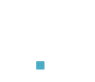 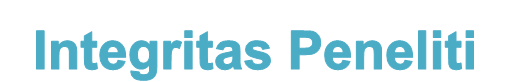 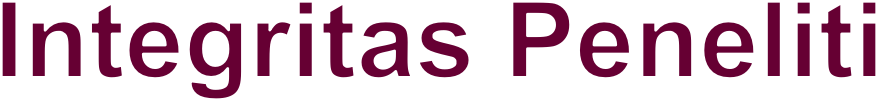 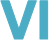 Integritas Etik
Ketiga prinsip etik penelitian (respect for person,  beneficence, justice) menggaris bawahi apa saja  yang menjadi tanggung jawab peneliti selama dan  sesudah penelitian berlangsung
Peneliti utama dan anggota peneliti mempunyai  tanggung jawab menyangkut etika,
Perhatian khusus pada subjek yang vulnerable  (kelompok anak – anak, orang cacat mental /  fisik, wanita hamil, janin, etnis minoritas, orang  miskin, tahanan, siswa / mahasiswa dll)
Integritas Akademis
- Mengetahui dan menghormati kebenaran  dasar yang sangat penting bagi tegaknya  institusi pendidikan ataupun penelitian

Pencapaian ilmu pengetahuan dari riset  menguntungkan semua pihak
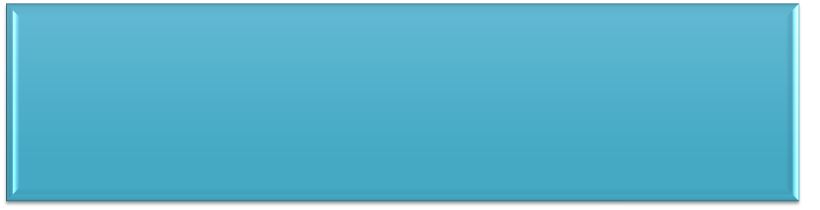 Lima pilar dasar integritas  akademis :
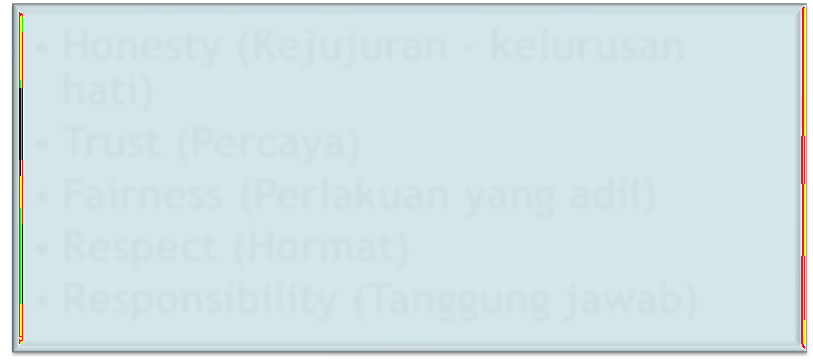 Honesty (Kejujuran – kelurusan  hati)
Trust (Percaya)
Fairness (Perlakuan yang adil)
Respect (Hormat)
Responsibility (Tanggung jawab)
Integritas Selama Penelitian

Deklarasi Helsinki paragraf 10 menyatakan,  “It is the duty of the physician in medical  research to protect the life, health, privacy,  and dignity of the human subject.”
Dari titik pangkal ini kiranya menjadi jelas  bahwa selama penelitian berlangsung yang  menyangkut subjek manusia, seorang peneliti  harus memegang teguh tugasnya untuk  menjaga hidup dan kesehatan pesertanya  sedemikian rupa sehingga hidup manusia  tidak dibahayakan.
Integritas Sesudah Penelitian

Akses kepada hasil riset
Mengenai akses terhadap hasil riset ini ada dua hal yang  perlu kita perhatikan dari deklarasi Helsinki :
Nomor 19 mengatakan, “Medical research is only  justified if there is a reasonable likelihood that the  populations in which the research is carried out stand  to benefit from the results of the research.”
Sebuah penelitian medis hanya dibenarkan kalau  memang ada alasan yang masuk akal bahwa hasilnya  akan bermanfaat juga bagi populasi yang ikut serta  didalam penelitian itu.
Paragraf 30 menyatakan bahwa “At the conclusion of  the study, every patient entered into the study should  be assured of access to the best proven prophylactic,  diagnostic and therapeutic methods identified by the  study.”
2.Pengarsipan
Akhir penelitian harus dilakukan  pencatatan dan pengarsipan.
Data – data asli harus disimpan baik –  baik untuk keperluan klarifikasi bila  diperlukan
3.	Publikasi
Peneliti dituntut integritas etisnya  agar tidak melakukan kejahatan  ilmiah sehubungan dengan  intelektual property dan ownership  of data.
Ownership of data (Thomas D. May)
Siapa yang mengumpulkan data
Bimbingan siapakah data itu  dikumpulkan
Apakah ada kewajiban  menyerahkan hak kepada pihak  lain
Intelektual property (Thomas D. May)  menyangkut soal :
Patent
Copyrights
Trademarks
Trade secrets
Yang menjadi milik peneliti (perorangan /  kelompok) yang dilindungi oleh UU Negara
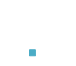 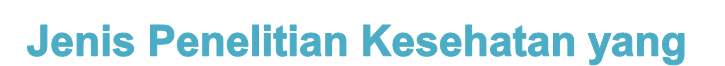 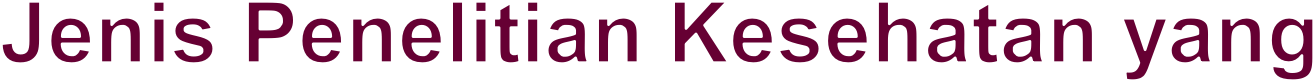 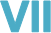 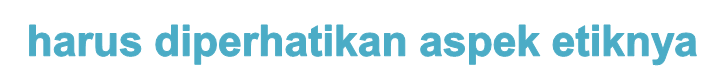 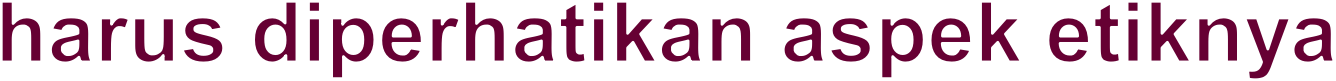 Aspek etik penelitian genetika
Aspek etik penelitian sel punca (stem cell)
Aspek etik pemanfaatan bahan biologik  tersimpan (BBT)
Aspek etik uji klinik
Aspek etik penelitian epidemiologi
Aspek etik penggunaan hewan percobaan
Kesimpulan
Penelitian kesehatan merupakan bentuk penelitian  yang sarat dengan rambu – rambu etika karena  melibatkan subjek manusia yang dipaparkan pada  rasa tidak enak dan resiko
Metode Penelitian yang kurang baik adalah tidak  etis karena akan memberikan hasil yang kurang baik  dan tidak akurat, yang berarti terjadi penyia-nyiaan  pengorbanan subjek manusia
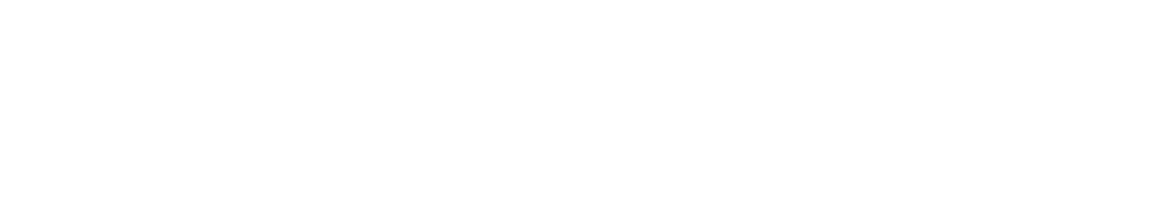 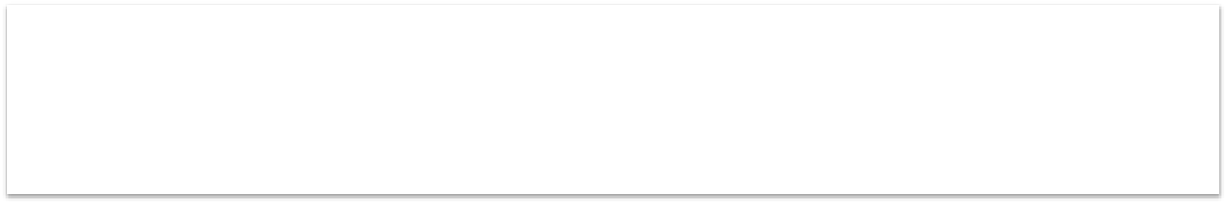 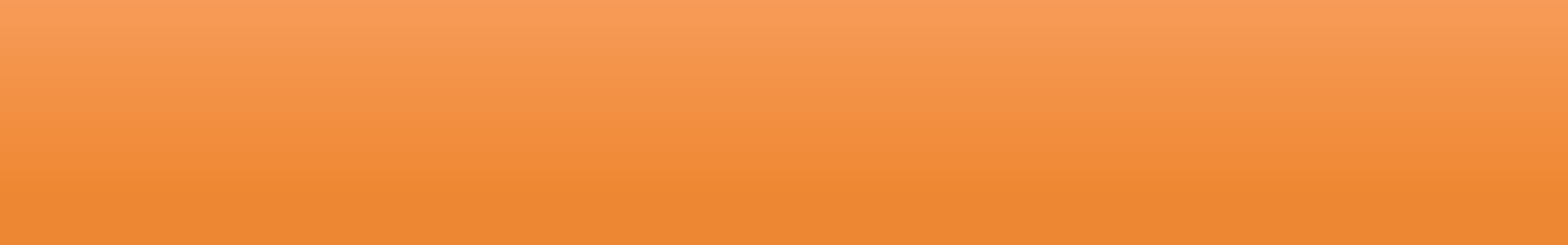 Penelitian memikul tanggung jawab besar untuk  menjunjung tinggi nilai moral dan etik dalam  melakukan penelitiannya
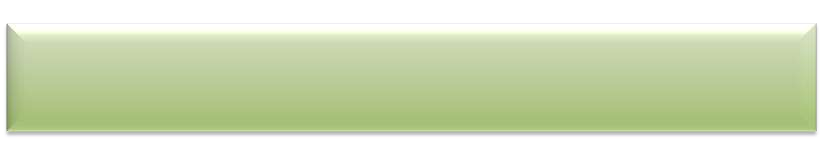 SELAMAT MENELITI
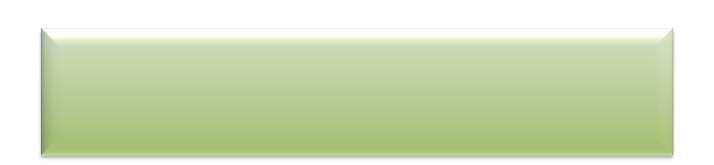 TERIMA KASIH
PRS 25042015